Итоги работы по повышению качества и доступности предоставления услуг в Ленинградской области за 2023 год и планы на 2024 год
Ларионова Виктория Васильевна – Начальник департамента процессного управления и государственных услугКомитета экономического развития и инвестиционной деятельности Ленинградской области
Реинжиниринг услуг
За 2023 год утверждено 19 дорожных карт по оптимизации процессов предоставления 22 государственных и муниципальных услуг
По 10 услугам сокращен срок их оказания
Сокращен перечень требуемых документов, часть переведена в межвед
Обеспечено электронное взаимодействие и доработка ИС
Исключены неактуальные каналы подачи заявлений
Реинжиниринг услуг
Услуги в сфере образования
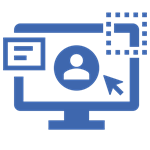 Выплата компенсации части родительской платы за присмотр и уход за детьми в детских садах
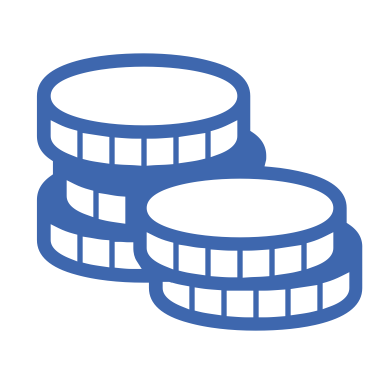 Целевое состояние: Заявитель подает заявление на ЕПГУ, специалист ведомства оказывает услугу в ГИС «СОЛО»

Сокращение перечня документов, предоставляемых Заявителем, за счет электронного взаимодействия через ГИС «СОЛО»
Предусмотрены случаи обращений по частным ДОУ
Определен порядок и отчетный период предоставления сведений о доходах
Выплата положена в зависимости об обучения ребенка в ДОУ Ленинградской области, а не от прописки родителя
Ежегодная актуализация заявлений для подтверждения критерия нуждаемости
Этапы оптимизации услуги:

Декабрь 2023 года– внесение изменений в Порядок выплаты
Декабрь 2023 года – принятие регламента по предоставлению услуги
Февраль 2024 года - доработка портальной формы на ЕПГУ посредством ВКУ с учетом региональной специфики
Февраль 2024 года – подключение услуги в СОЛО и возможность оказания услуги в электронном виде
Реинжиниринг услуг
Услуги в сфере образования
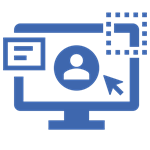 Организация отдыха детей в каникулярное время
Этапы оптимизации услуги:
Декабрь 2023 года – утверждение методических рекомендаций на Комиссии по повышению качества предоставления государственных и муниципальных услуг
Февраль 2024 года - доработка портальной формы на ЕПГУ посредством ВКУ с учетом региональной специфики
Февраль 2024 года – подключение услуги в СОЛО с настройкой межведов
Январь-март 2024 года – начало летней оздоровительной кампании
Целевое состояние:
Результат: право на отдых
1 заявление – 1 лагерь. В случае отсутствия мест на момент подачи заявления в стационарный лагерь направляется уведомление о возможности рекреации в пришкольном лагере.
2 «волны» подачи заявлений. 1- я на стационарные и пришкольные лагеря, 2-я только на пришкольные с целью комплектации Заявителей, которым не хватило мест в стационарном лагере.
Лагеря: пришкольный (дневной/суточный), муниципальный лагерь МР, в который подано заявление.
Органы, оказывающие услугу: Комитет ОМСУ, ответственный за отдых детей в части муниципальных лагерей и общеобразовательные организации в части пришкольных лагерей.
Срок услуги: 6 дней
Каналы подачи: ЕПГУ, МФЦ
Реинжиниринг услуг
В работе ещё 4 услуги:
Кроме того, в 2024 году планируются доработки портальных форм по МСЗУ социальной защиты и сферы образования, а также создания мест накопления ТКО через Визуальный конструктор услуг ЕПГУ.
В 2023 году утверждена Дорожная карта по внедрению клиентоцентричности в Ленинградской области.
В результате в 2024 году планируется:
Закрытие личного приема
Статистика закрытия личного приема:
Основание – п. 1.8 ч. 7 федерального закона от 27.07.2023 № 210-ФЗ
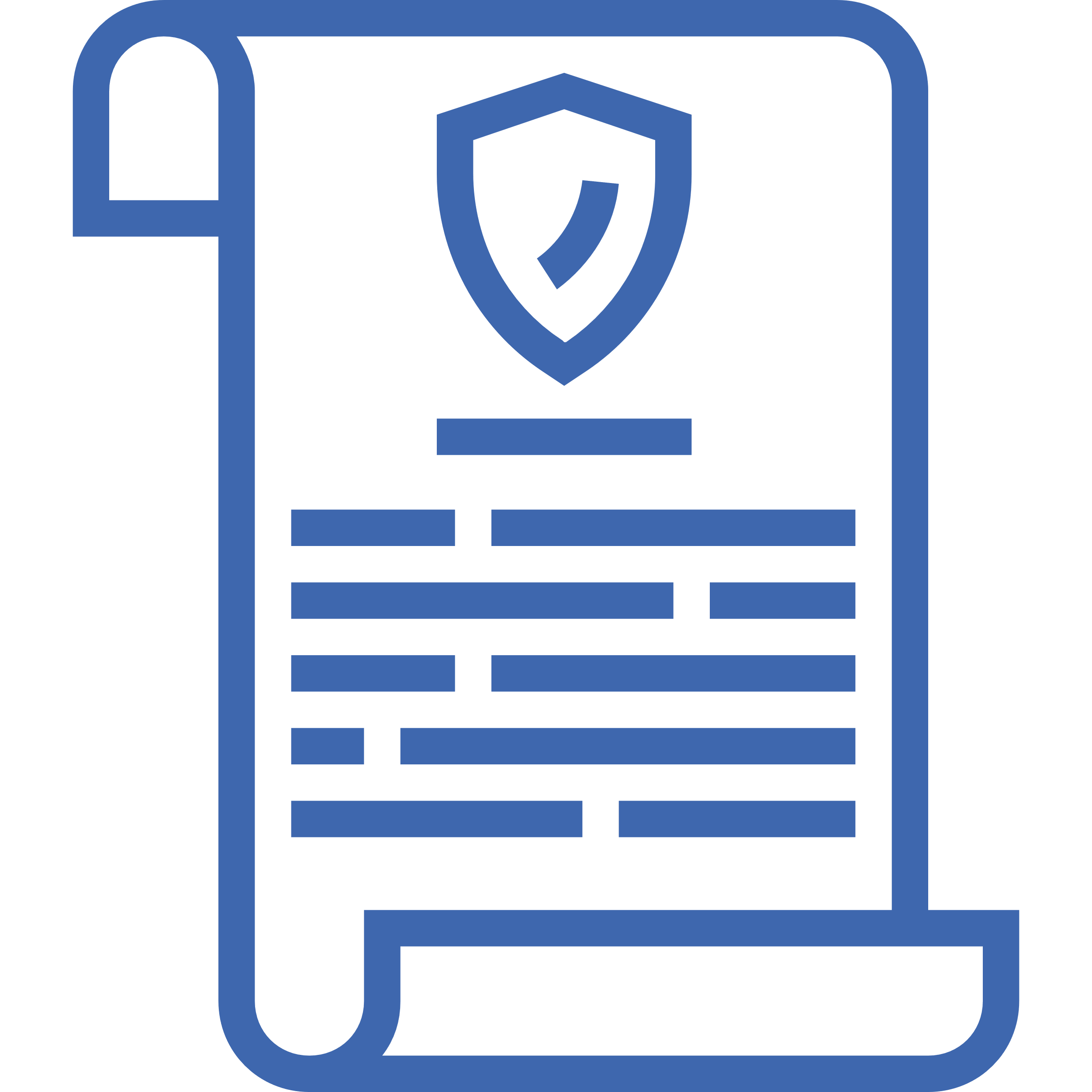 Цели и возможности:

Унификация требований к порядку получения услуг по всему региону за счет типизации услуг
Перевод документооборота в электронный вид и сокращение издержек, в том числе временных, при предоставлении услуги
Возможность получить услугу в МФЦ
Полный перевод процесса предоставления услуги в электронный вид
Обеспечение экстерриториальности при получении услуги
Типизация муниципальных услуг
Типизация услуг позволяет унифицировать требования к порядку получения услуг по всему региону, что обеспечивает экстерриториальность и возможность их перевода в электронный вид.
В 2023 году уже актуализированы 48 методических рекомендаций (МР) по предоставлению муниципальных услуг. Из них 5 новых МР, 2 МР отменены.
Цифровой административный регламент (ЦАР)
Постановление Правительства Ленинградской области от 05.03.2011 № 42 «Об утверждении порядка разработки и утверждения административных регламентов исполнения государственных функций (предоставления государственных услуг) в Ленинградской области…» находится на финальной стадии утверждения.
После его утверждения все новые административные регламенты будут размещаться в ЦАР.

Принятые на комиссии МР также будут размещены в ЦАР.

Для подключения к ЦАР необходимо обращаться на адрес эл.почты Департамента процессного управления и государственных услуг dgu@lenreg.ru
Итоги работы по повышению качества и доступности предоставления услуг в Ленинградской области за 2023 год и планы на 2024 год
Контакты для вопросов
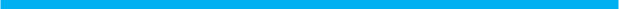 Ларионова Виктория Васильевна – начальник Департамента процессного управления и государственных услуг Комитета
Тел. 8 (812) 539-5004
E-mail: vv_larionova@lenreg.ru
Косарева Юлия Викторовна - заместитель председателя Комитета экономического развития и инвестиционной деятельности Ленинградской области
Тел. 8 (812) 539-4150 
E-mail: uyv_kosareva@lenreg.ru